Поддержка бизнеса в Подмосковье
Апрель 2022
Новый пакет мер поддержкибизнеса
2
Третий пакет мер поддержки бизнеса
3
Субсидии для МСП в Московской области
4
Запуск субсидий Московской области
5
Субсидия % ставки по кредиту банка от МО по проектам импортозамещающего производства
Кто может получить: субъекты МСП МО, осуществляющие деятельность на территории  МО в производственных отраслях,  импортозамещение 

Максимальный размер ставки:  
10%
9% отдаленные территории
Размер кредита:  от 5 до 100 млн рублей
Период действия % ставки: до 3-х лет
Цели кредитования: 
инвестиционные цели
пополнение оборотных средств

Банки-партнеры: 13 банков (Сбербанк России, Банк ВТБ, Промсвязьбанк, Банк Открытие и иные)
Как получить: Обратиться в один из 13 банков и сразу получать льготную % ставку по инвестиционному кредиту

Необходимая информация:
https://invest.mosreg.ru/business_creation/razvitie-biznesa/dengi/procentnaya-stavka-po-kreditam
6
Субсидия субъектам МСП на покупку оборудования (модернизация производства)
Кто может получить: субъекты МСП, осуществляющие деятельность на территории МО

Размер субсидии: до 10 млн рублей
Компенсация:  До 50%  от фактически произведенных затрат по закупке оборудования
Приоритетные заявители:  
обрабатывающее производство и переработка отходов
начинающие предприниматели (до 1 года)
предприятия из отдаленных городских округов

Как получить: подать заявку на РПГУ https://uslugi.mosreg.ru/services/20796

Необходимая информация: https://invest.mosreg.ru/business_creation/razvitie-biznesa/dengi/modernizaciya-proizvodstva
7
Субсидия субъектам МСП на лизинг оборудования 
(в т.ч. спецтехника)
Кто может получить: субъекты МСП, осуществляющие деятельность на территории МО 

Размер субсидии: до 5 млн рублей
Компенсация:  до 70% от первоначального взноса (аванса) по договорам лизинга
Приоритетные заявители:  
обрабатывающее производство и переработка отходов
начинающие предприниматели (до 1 года)
предприятия из отдаленных городских округов

Как получить: подать заявку на РПГУ https://uslugi.mosreg.ru/services/20796


Необходимая информация: https://invest.mosreg.ru/business_creation/razvitie-biznesa/dengi/modernizaciya-proizvodstva
8
Субсидии субъектам МСП 2022
Старт – 25 апреля 2022
100% онлайн: 
от подачи заявления до получения услуги
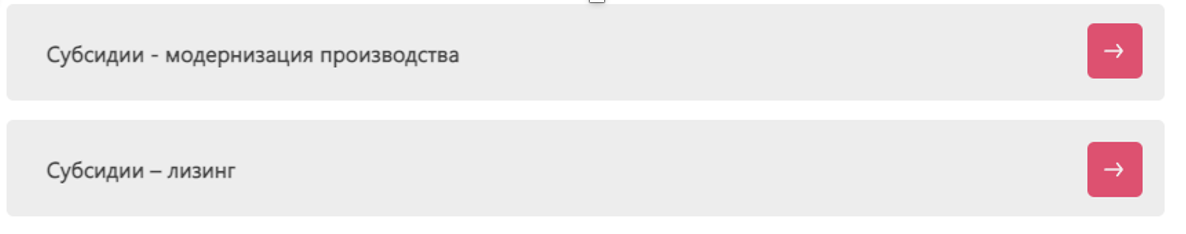 Количество документов:
5 (юл)
3 (ип)
https://uslugi.mosreg.ru/services/20796
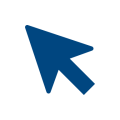 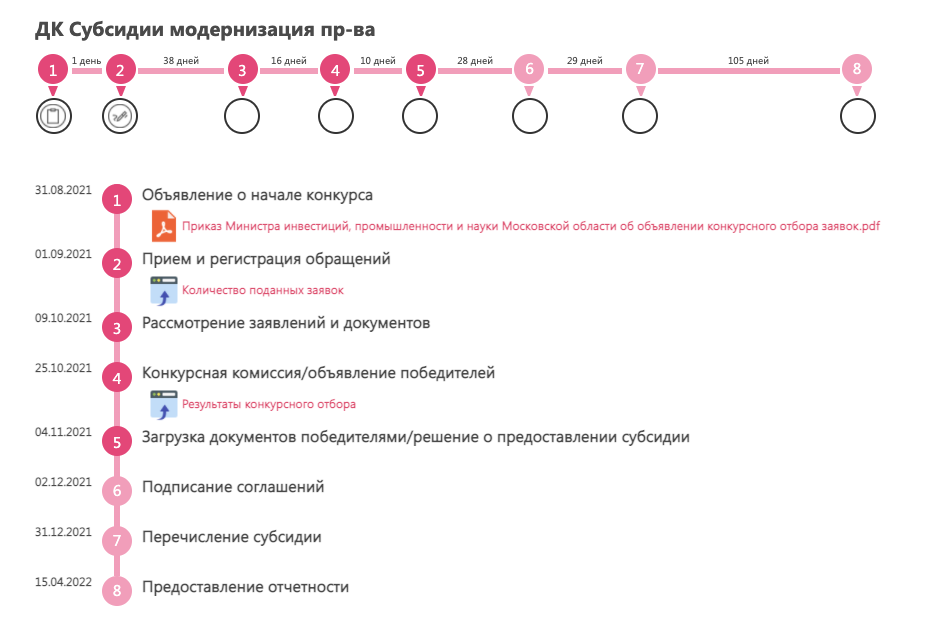 25.04.22
26.04.22
04.06.22
20.06.22
30.06.22
9